SWAP DevOps
PRESENTED BY Fredrik Bolmsten
2023-02-28
Managing complexity
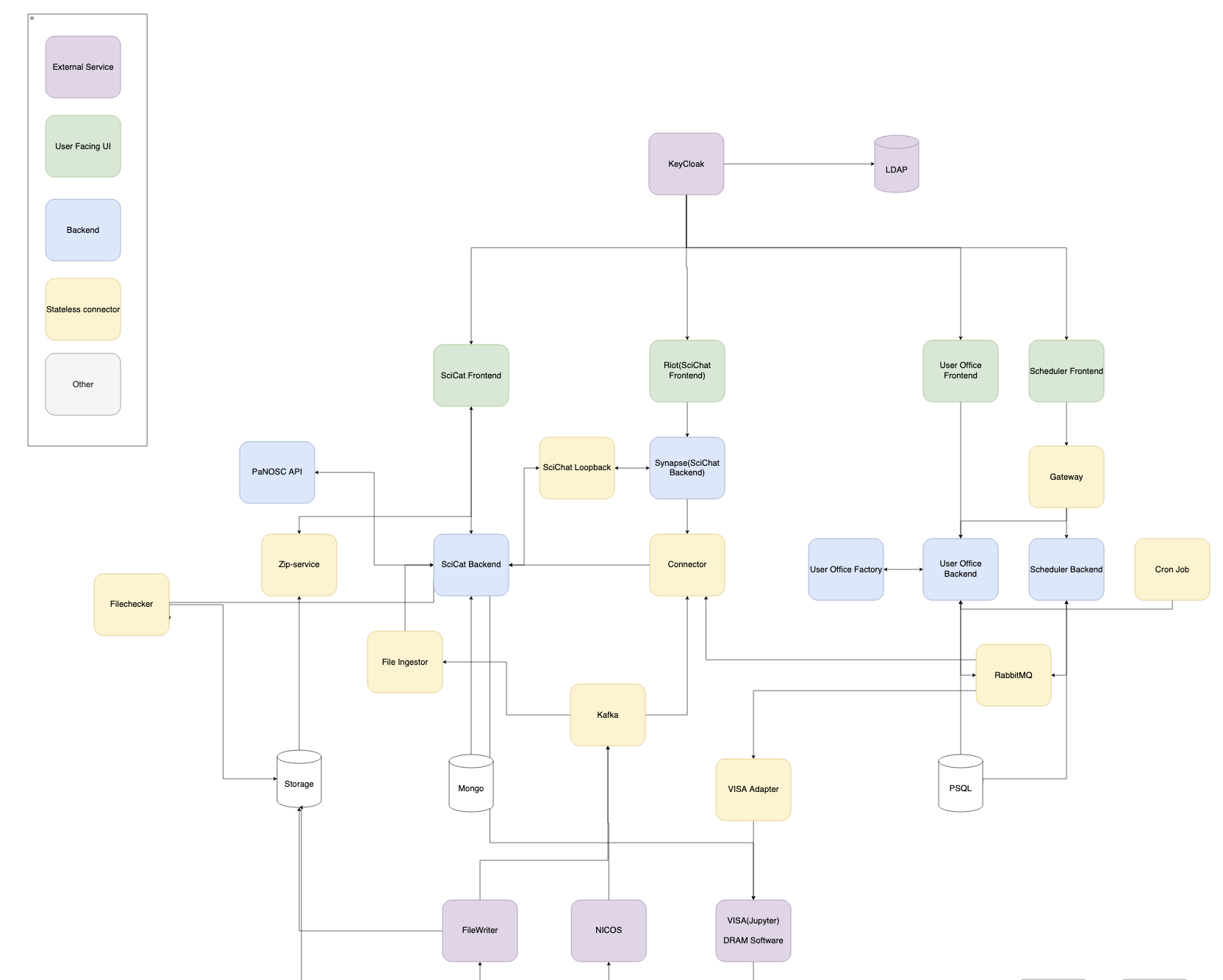 Presentation headline
Sub-headline to strengthen the headline above
2023-02-28
PRESENTATION TITLE/FOOTER
3
Overview
From repository to deployment
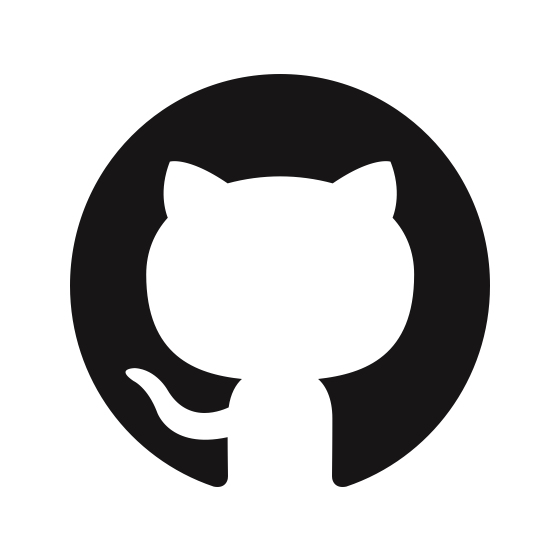 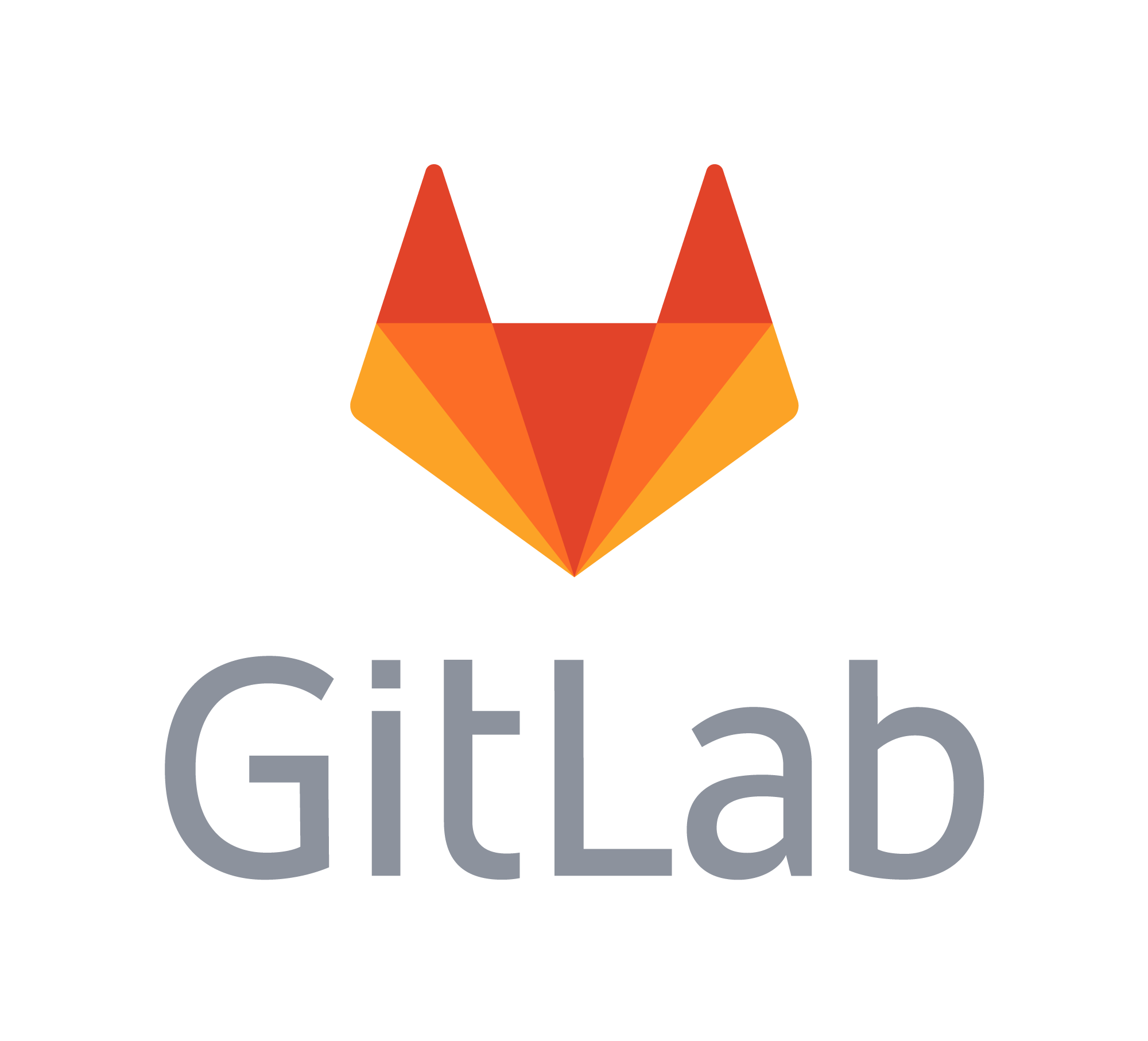 Github
Code 

Automated testing

Build

Container repository

https://github.com/UserOfficeProject

https://github.com/SciCatProject
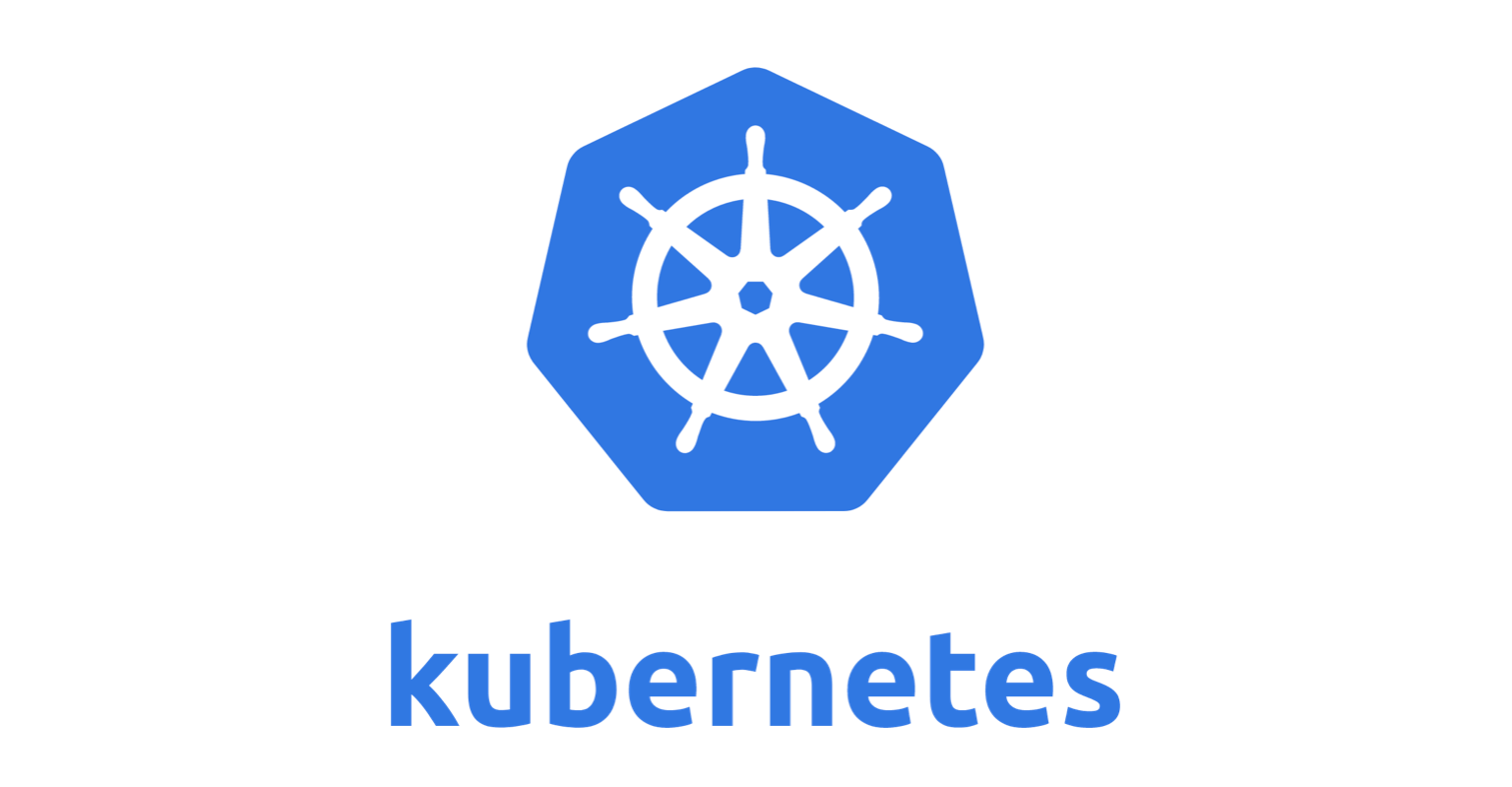 Deployment

Environment variables

https://gitlab.esss.lu.se/swap
Kubernetes
Run
Scale
Monitor
Alarms
2023-02-28
PRESENTATION TITLE/FOOTER
4
Automated testing
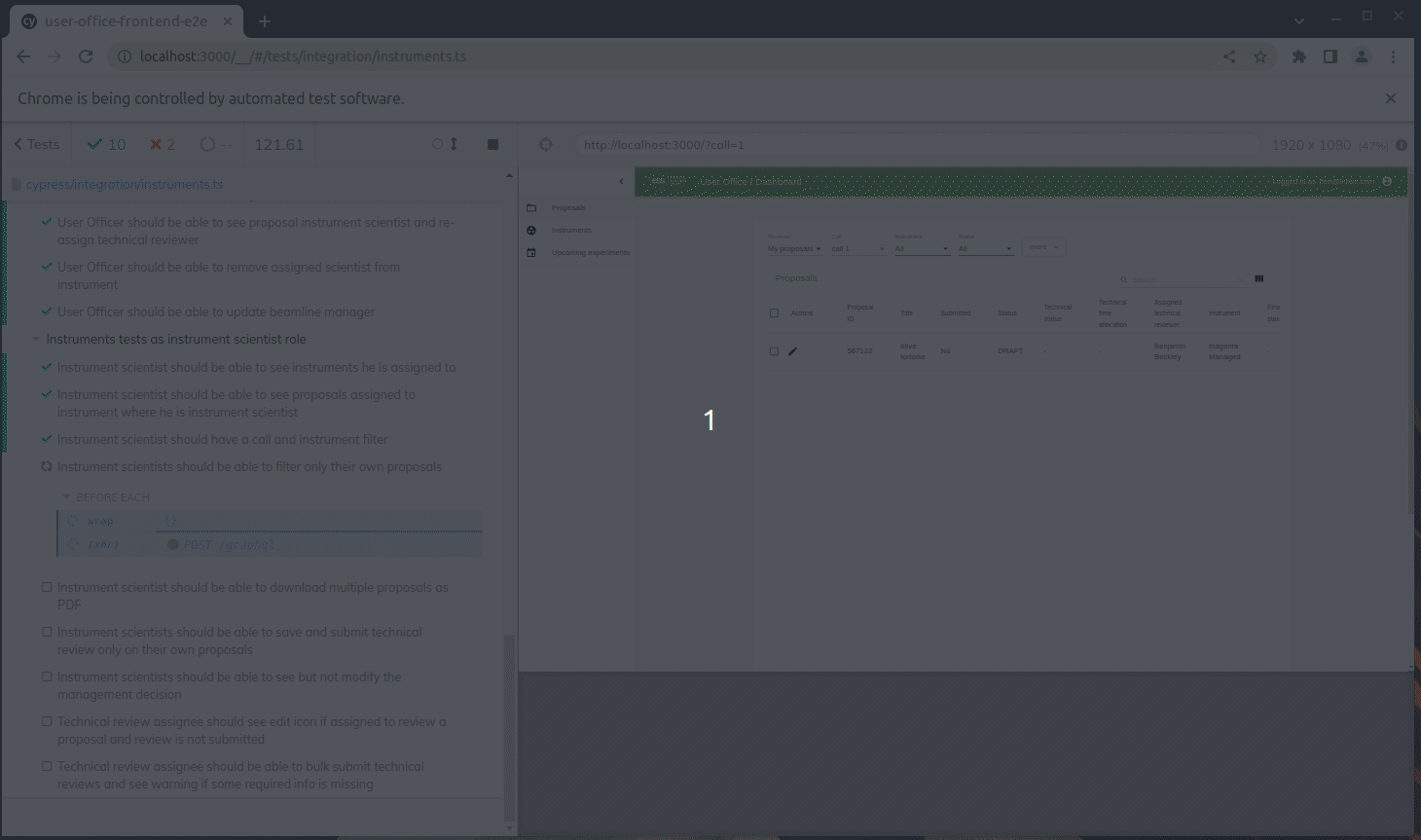 2023-02-28
PRESENTATION TITLE/FOOTER
5
Containers
It works on my computer
Each software has a docker file and all projects contain a docker-compose file with all dependencies for local development

Tags and Actions
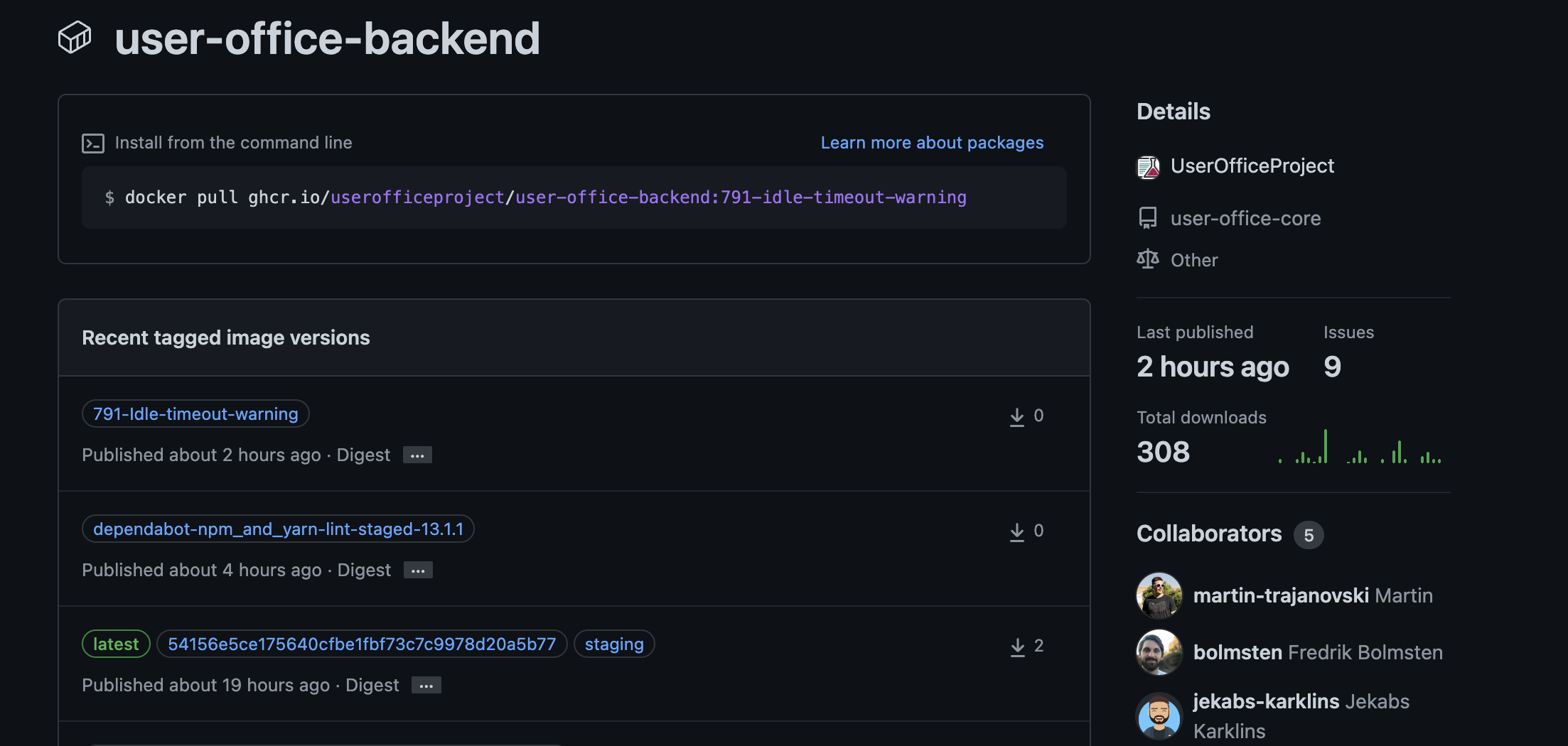 2023-02-28
PRESENTATION TITLE/FOOTER
6
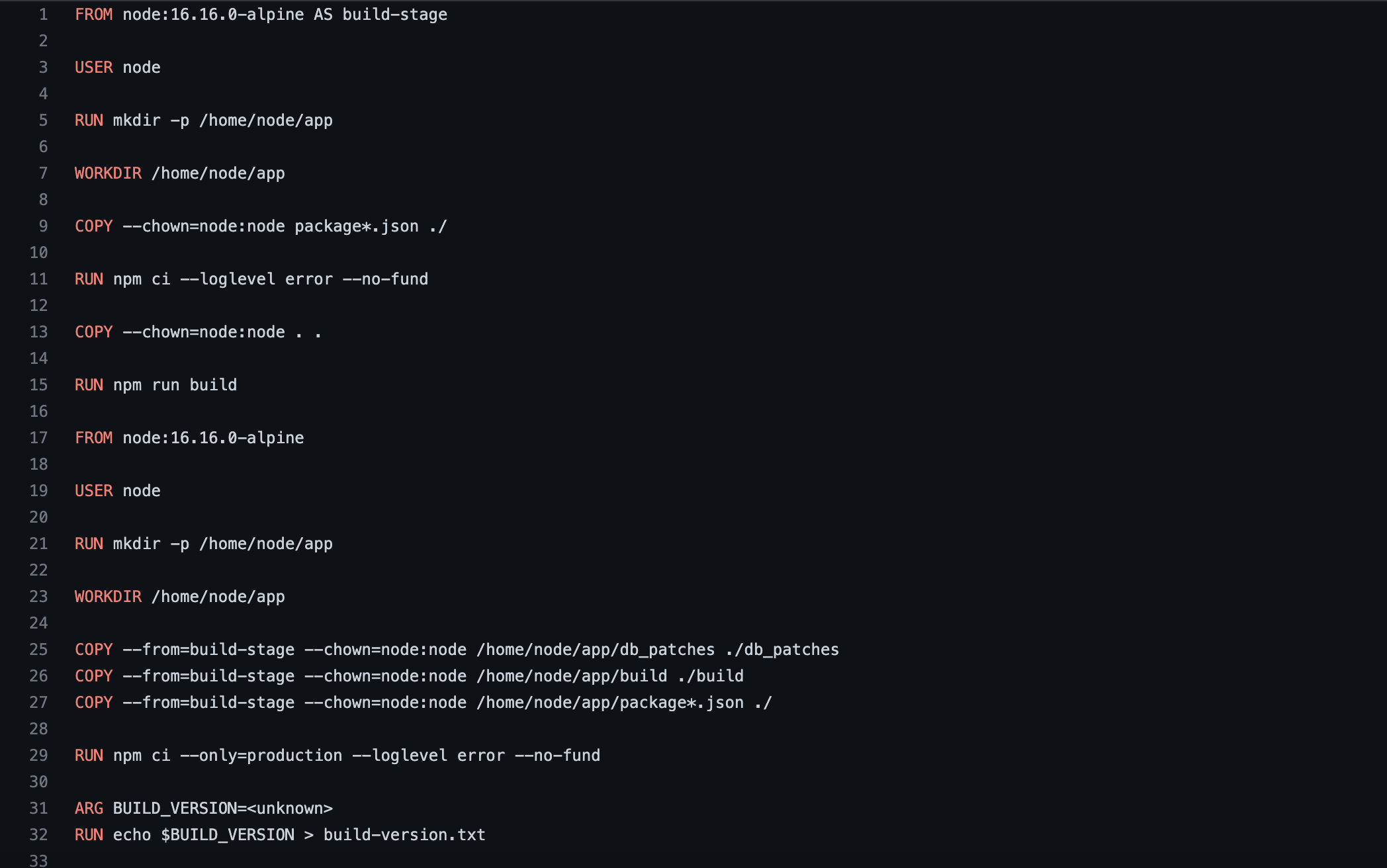 Base images
[Speaker Notes: The user office software (UOS) is the main tool through which the access policy will be implemented. There are three core tenants for the development of UOS. 
First, and most significant is that the software is dynamic. It should be possible for the user office to create, edit and activate workflows and templates independent of the software development team. 
Second is that the software is focussed on the needs of each user, from those submitting proposals, to those reviewing them for feasibility, safety and excellence, through to the scheduling and planning of individual experiments. 
Third is that the software should appear to be integrated. Independently of where and how ESS stores data, it should all be clearly accessible through via UOS to the user, via specific displays or quick links.

NO ACTION]
Merge Requests/Actions
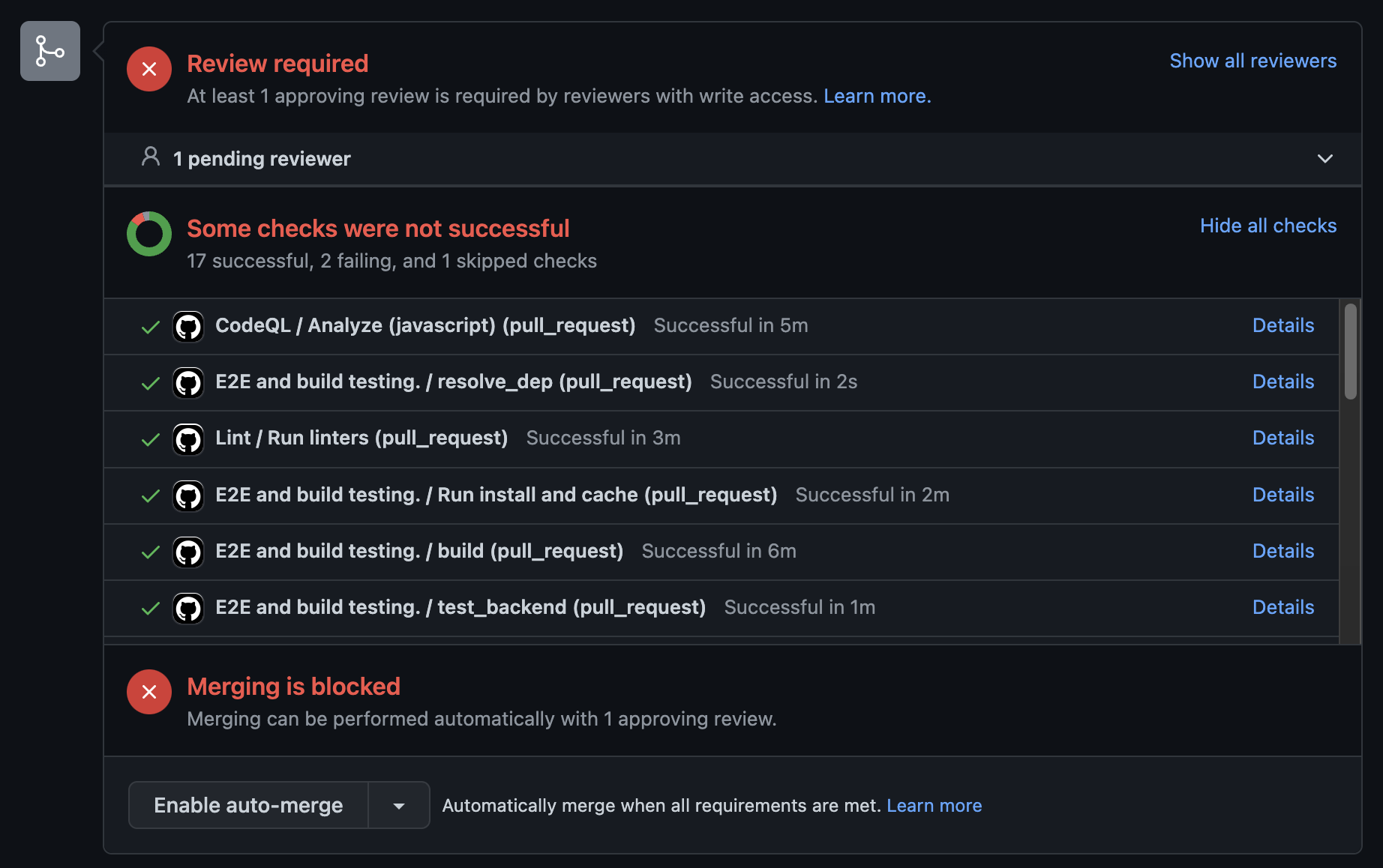 2023-02-28
PRESENTATION TITLE/FOOTER
8
Tags
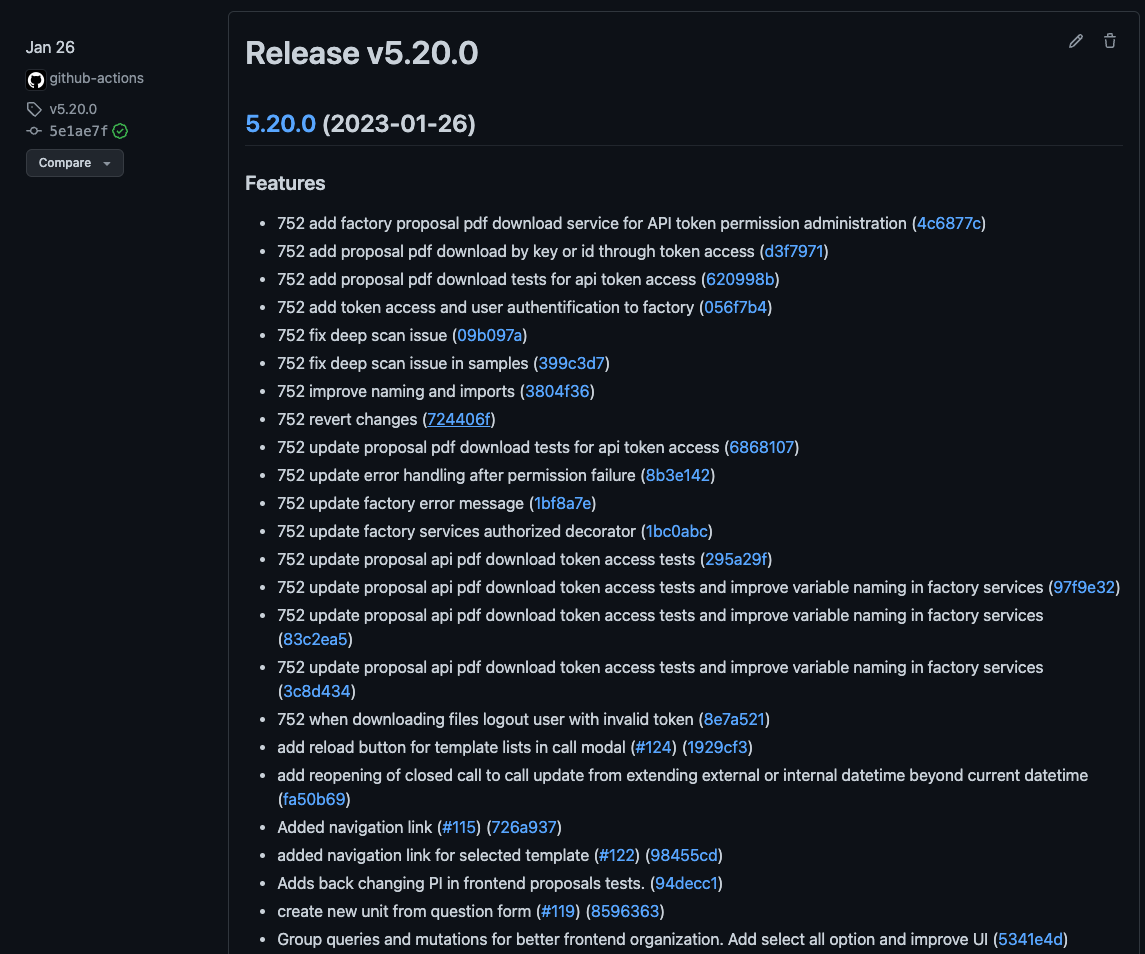 2023-02-28
PRESENTATION TITLE/FOOTER
9
Staging
Development
Production
Updated manually

All deployments uses images with release tags in Github
Updated automatically

Released when merge into staging branch on Github. All deployments are tagged with staging and git hash
Updated automatically

Released when merge into develop branch on Github.
[Speaker Notes: The user office software (UOS) is the main tool through which the access policy will be implemented. There are three core tenants for the development of UOS. 
First, and most significant is that the software is dynamic. It should be possible for the user office to create, edit and activate workflows and templates independent of the software development team. 
Second is that the software is focussed on the needs of each user, from those submitting proposals, to those reviewing them for feasibility, safety and excellence, through to the scheduling and planning of individual experiments. 
Third is that the software should appear to be integrated. Independently of where and how ESS stores data, it should all be clearly accessible through via UOS to the user, via specific displays or quick links.

NO ACTION]
Deployment
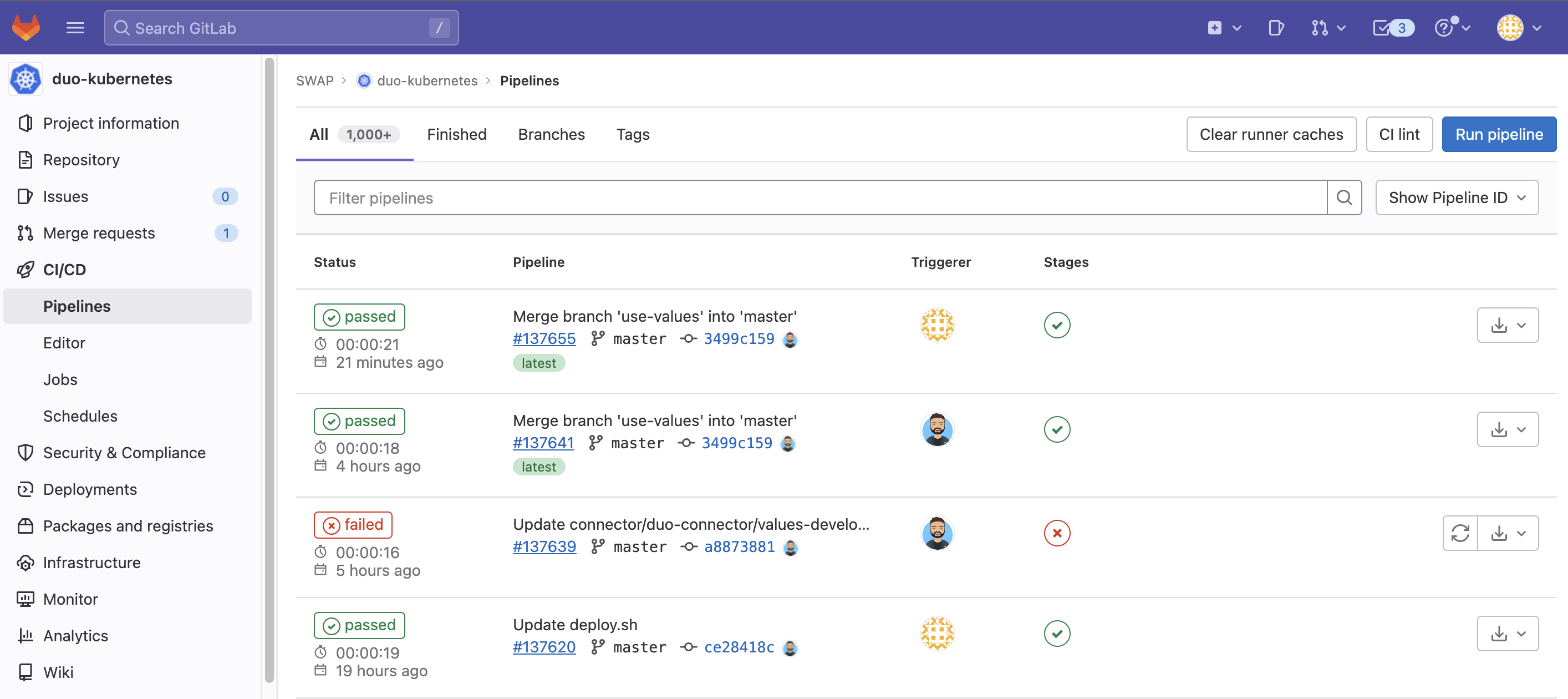 2023-02-28
PRESENTATION TITLE/FOOTER
11
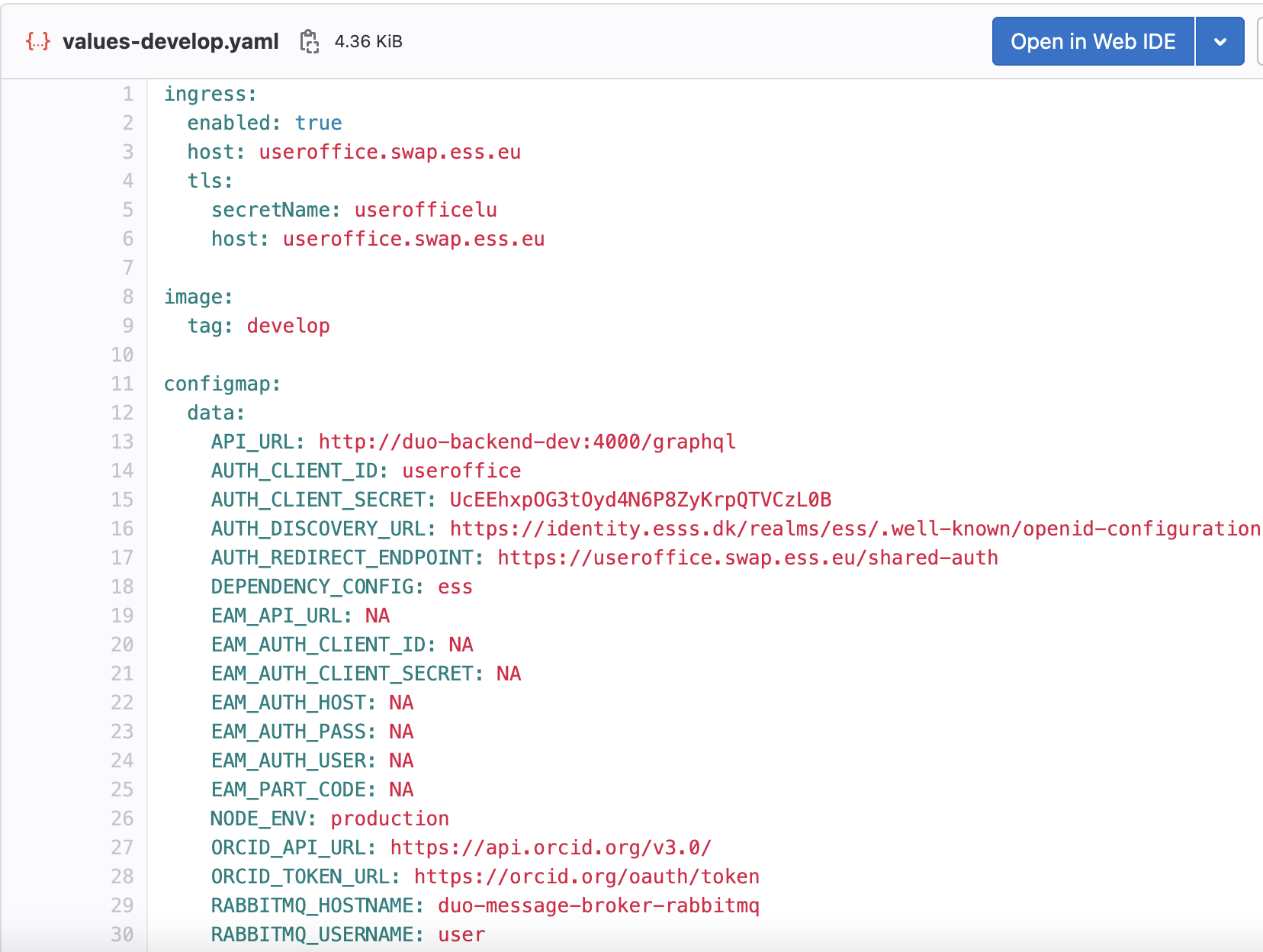 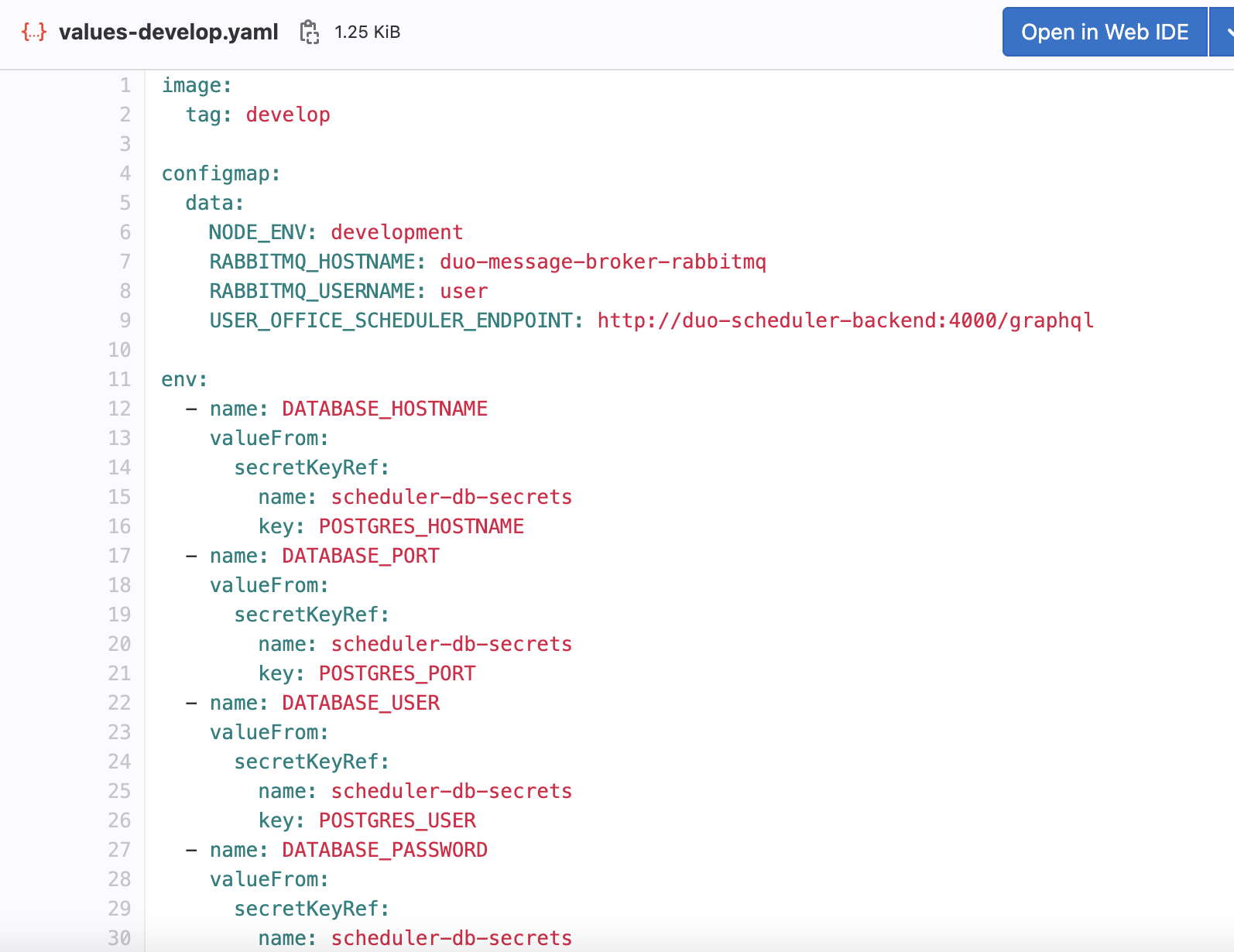 Configmaps
[Speaker Notes: The user office software (UOS) is the main tool through which the access policy will be implemented. There are three core tenants for the development of UOS. 
First, and most significant is that the software is dynamic. It should be possible for the user office to create, edit and activate workflows and templates independent of the software development team. 
Second is that the software is focussed on the needs of each user, from those submitting proposals, to those reviewing them for feasibility, safety and excellence, through to the scheduling and planning of individual experiments. 
Third is that the software should appear to be integrated. Independently of where and how ESS stores data, it should all be clearly accessible through via UOS to the user, via specific displays or quick links.

NO ACTION]
Pathways
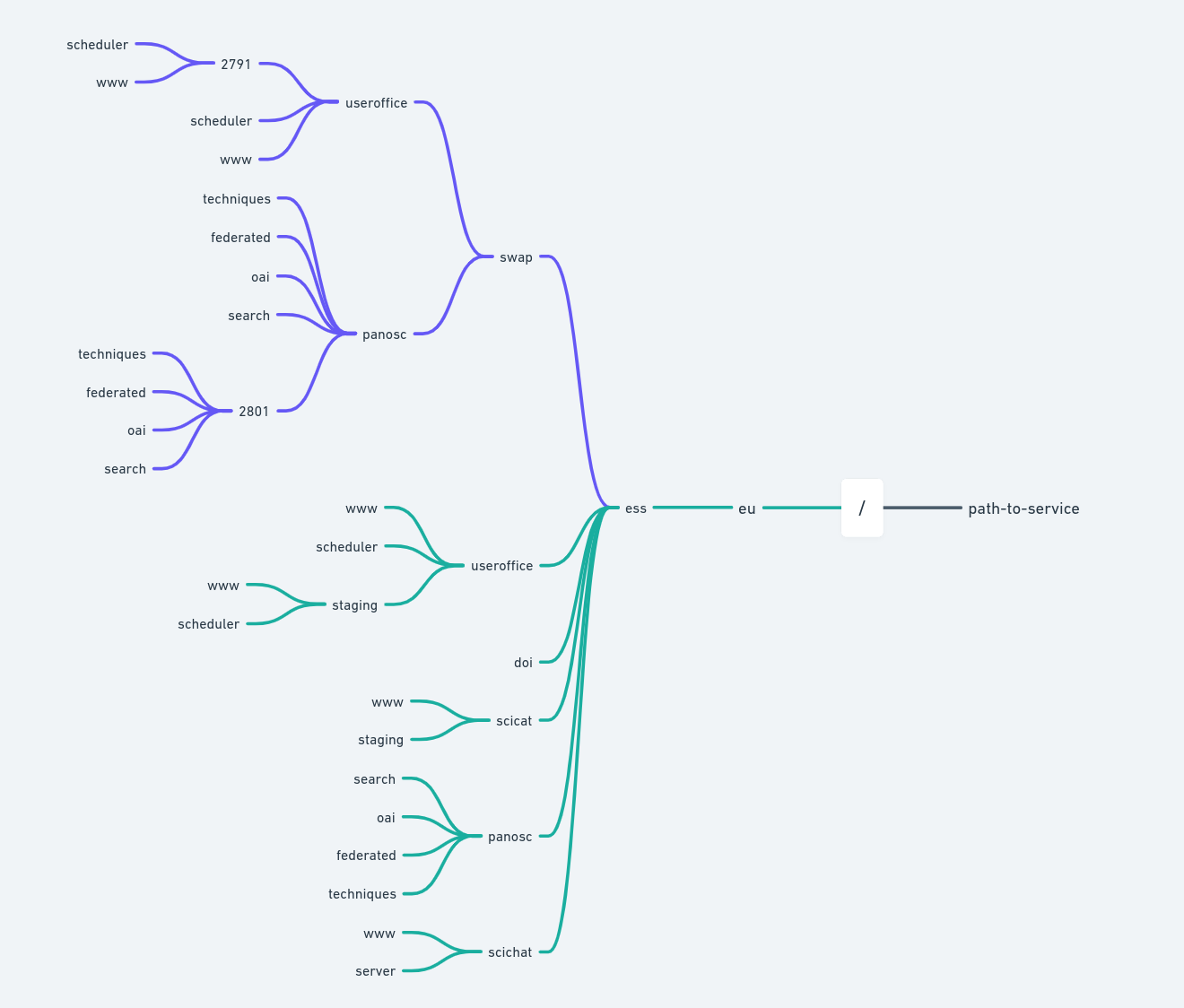 [Speaker Notes: The user office software (UOS) is the main tool through which the access policy will be implemented. There are three core tenants for the development of UOS. 
First, and most significant is that the software is dynamic. It should be possible for the user office to create, edit and activate workflows and templates independent of the software development team. 
Second is that the software is focussed on the needs of each user, from those submitting proposals, to those reviewing them for feasibility, safety and excellence, through to the scheduling and planning of individual experiments. 
Third is that the software should appear to be integrated. Independently of where and how ESS stores data, it should all be clearly accessible through via UOS to the user, via specific displays or quick links.

NO ACTION]
Logs
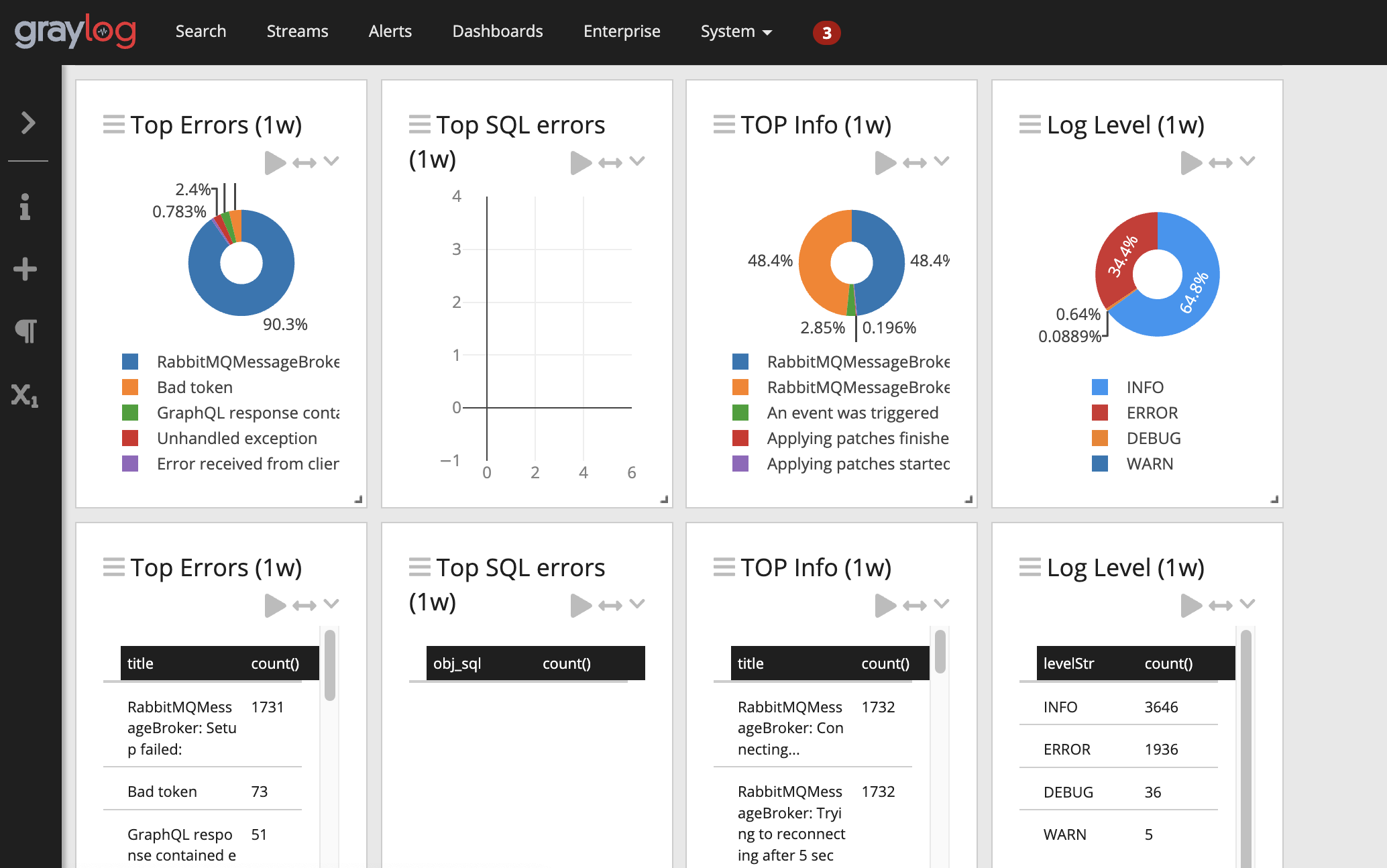 Sub-headline to strengthen the headline above
2023-02-28
PRESENTATION TITLE/FOOTER
14
Logs
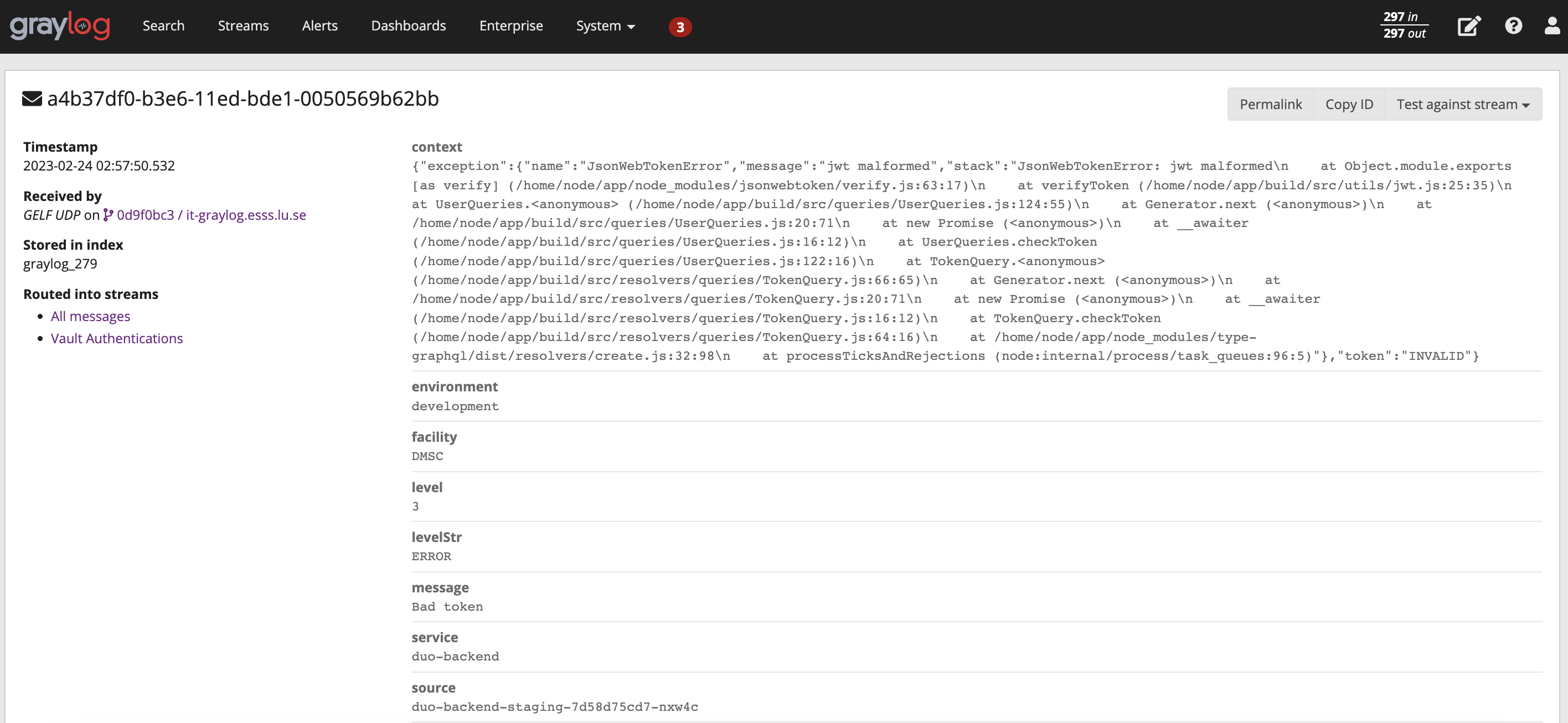 2023-02-28
PRESENTATION TITLE/FOOTER
15
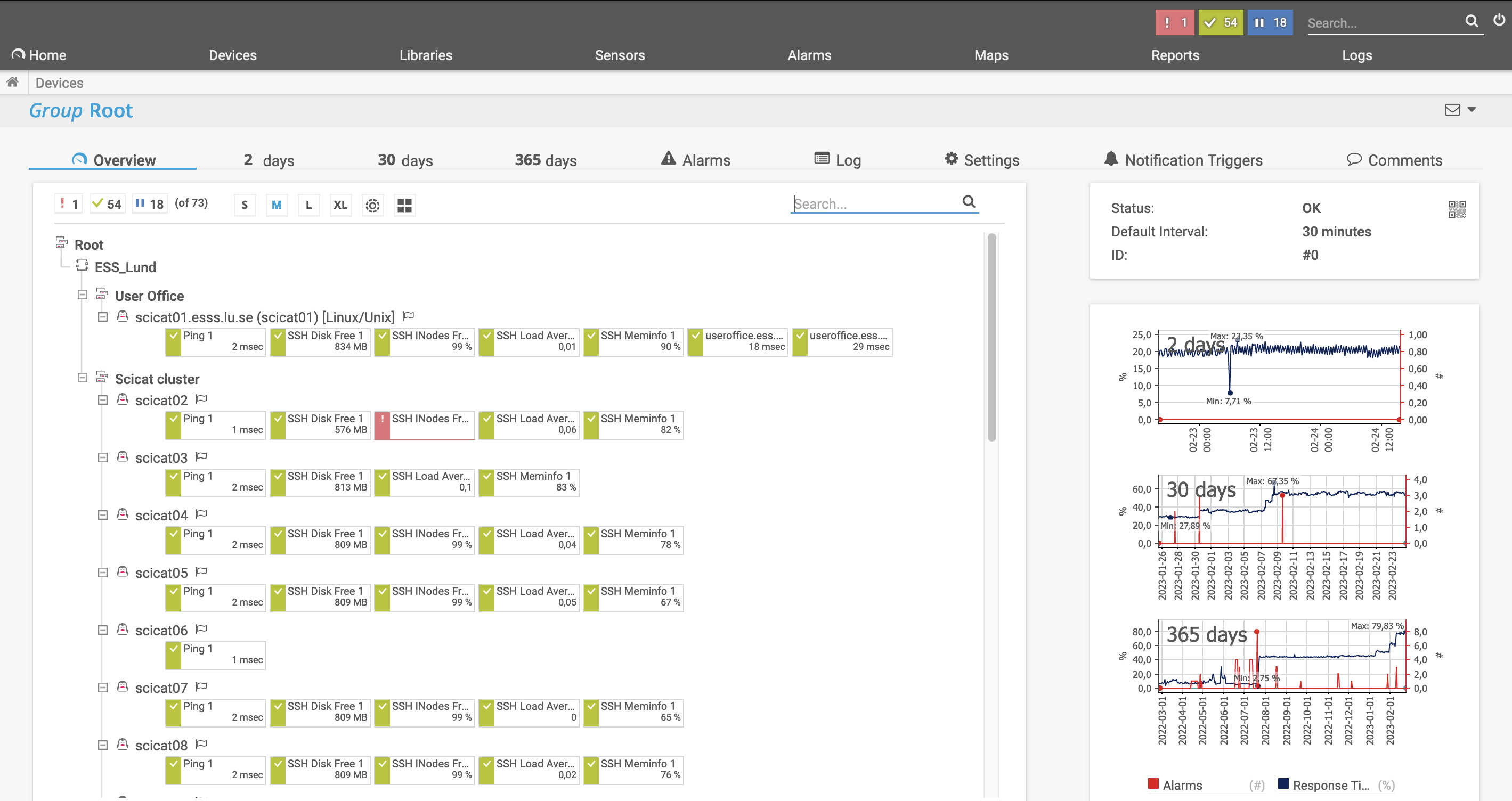 Cypress Video
2023-02-28
PRESENTATION TITLE/FOOTER
16
Alarms
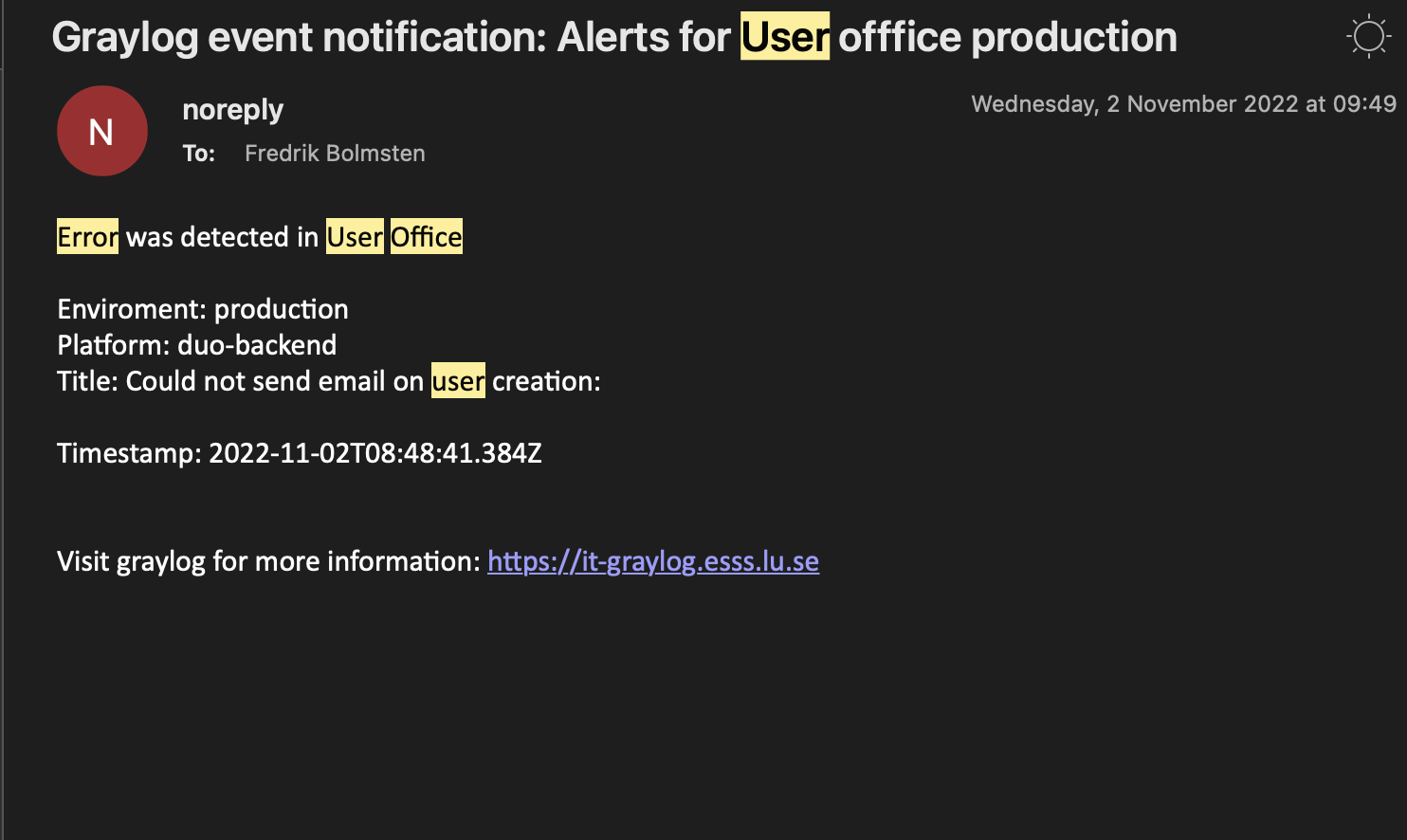 2023-02-28
PRESENTATION TITLE/FOOTER
17
Links
https://it-graylog.esss.lu.se/
https://paessler.esss.lu.se
https://gitlab.esss.lu.se/
https://www.npmjs.com/~esss-swap
https://github.com/orgs/UserOfficeProject/teams/swap
2023-02-28
PRESENTATION TITLE/FOOTER
18
Finish presentation